I Aquatlo Segmentado da Moita
Sábado, 2 de Fevereiro de 2019, 13:30h
Circuito Jovem do Médio Sul – 1ª etapa
NATAÇÃO
Piscina de Alhos Vedros
Partida (dentro de água). 2 por pista, lado a lado
ZONA DE CADEIRAS PARA ESPERAR PELAS PARTIDAS                2 Cadeiras por pista, 2 linhas de cadeiras
I Aquatlo Segmentado da Moita
Sábado, 2 de Fevereiro de 2019, 14:00h
Circuito Jovem do Médio Sul – 1ª etapa
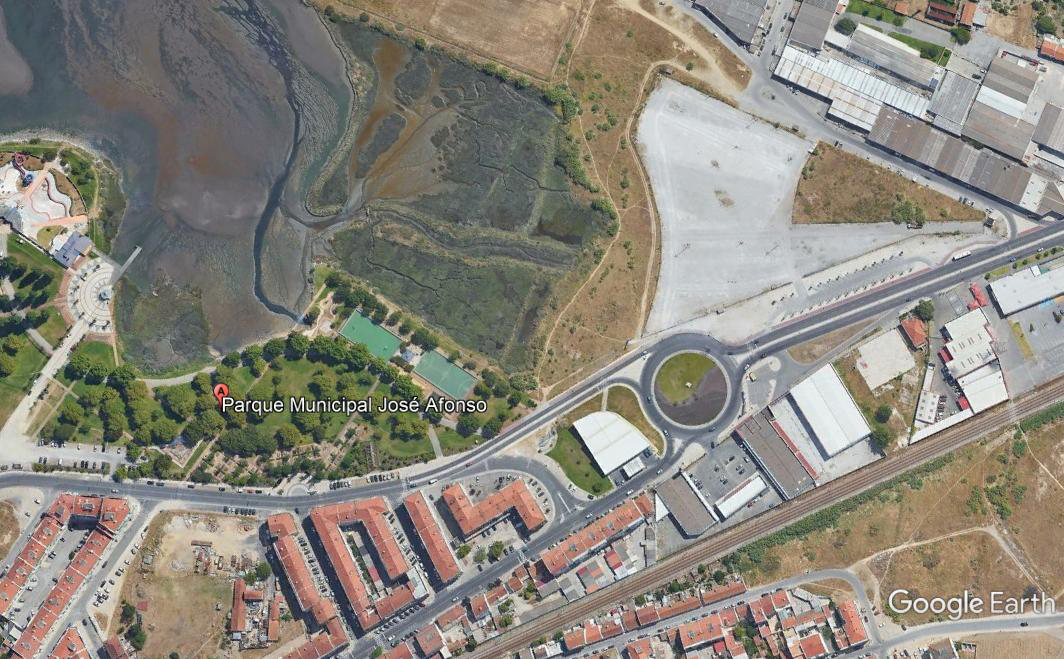 Partida
Meta
Corrida
Vestiários
Secretariado
Estacionamento
CORRIDA
Parque Municipal José Afonso
Benjamins - CORRIDA 400m (1 volta)
Partida
Meta
Corrida
Vestiários
Secretariado
Estacionamento
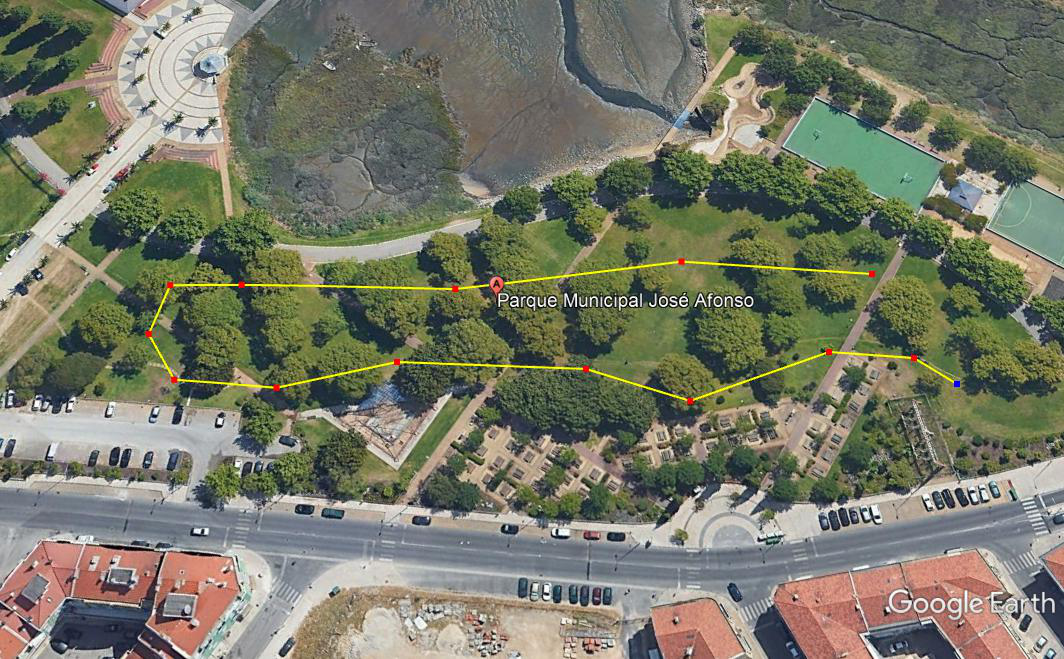 Infantis - CORRIDA 800m (2 voltas)
Partida
Meta
Corrida
Vestiários
Secretariado
Estacionamento
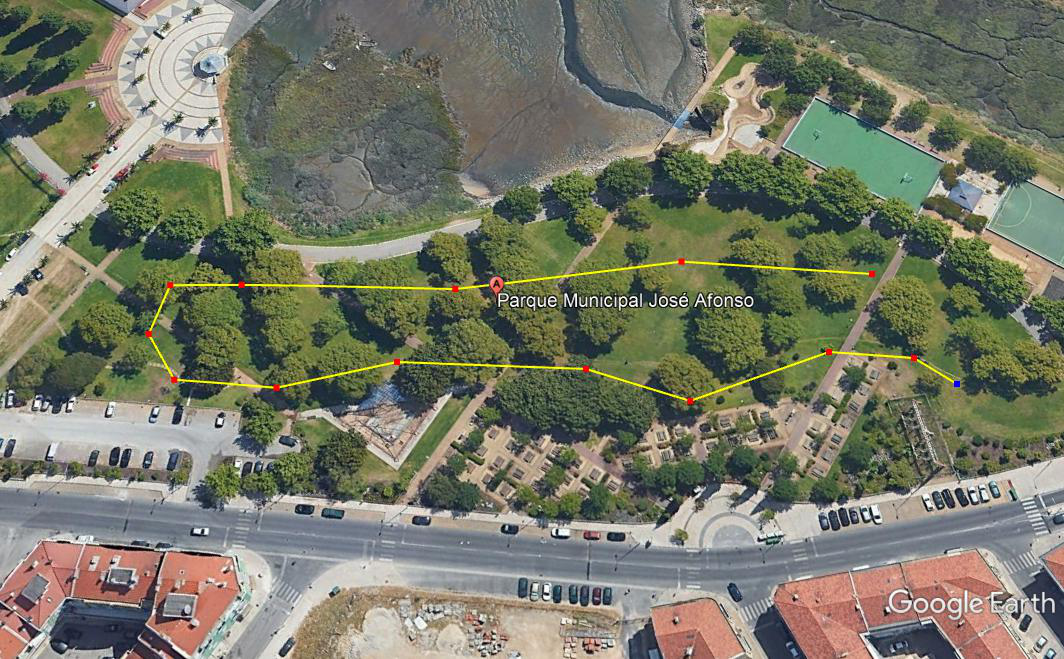 Iniciados - CORRIDA 1200m (2 voltas)
Partida
Meta
Corrida
Vestiários
Secretariado
Estacionamento
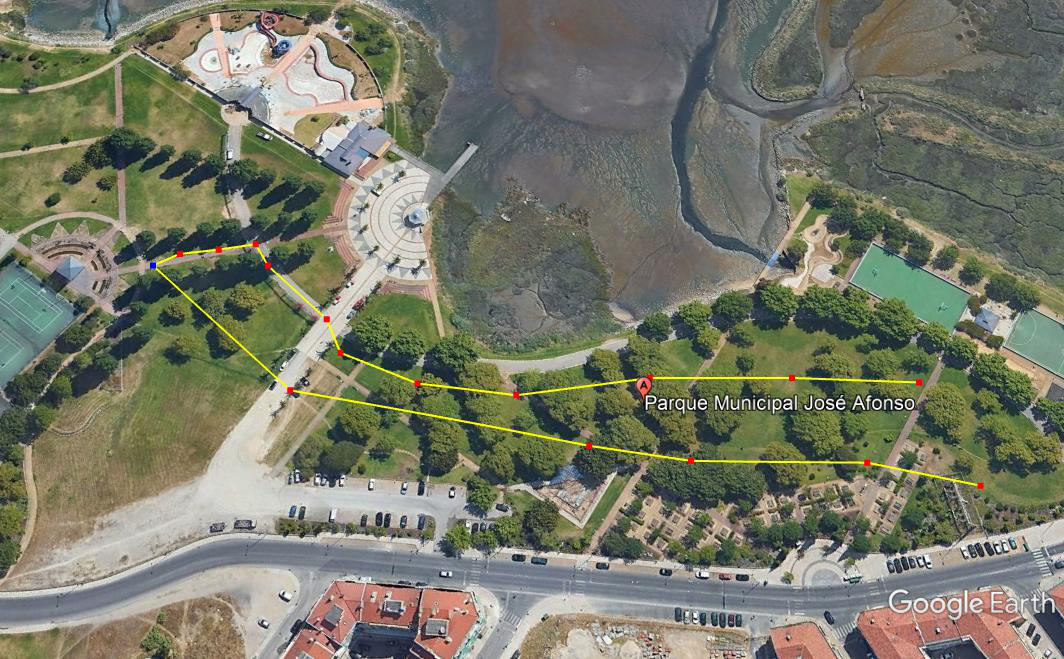 Partida
Meta
Corrida
Vestiários
Secretariado
Estacionamento
Juvenis - CORRIDA 1600m (2 voltas)
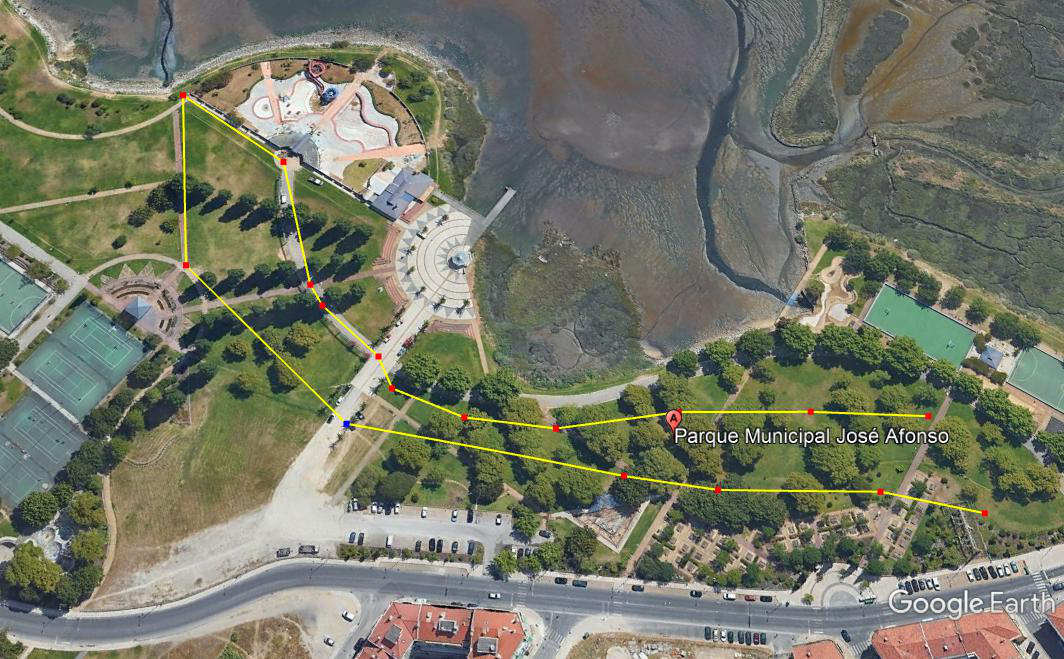 Partida
Meta
Corrida
Vestiários
Secretariado
Estacionamento
Cadetes - CORRIDA 2000m (2 voltas)
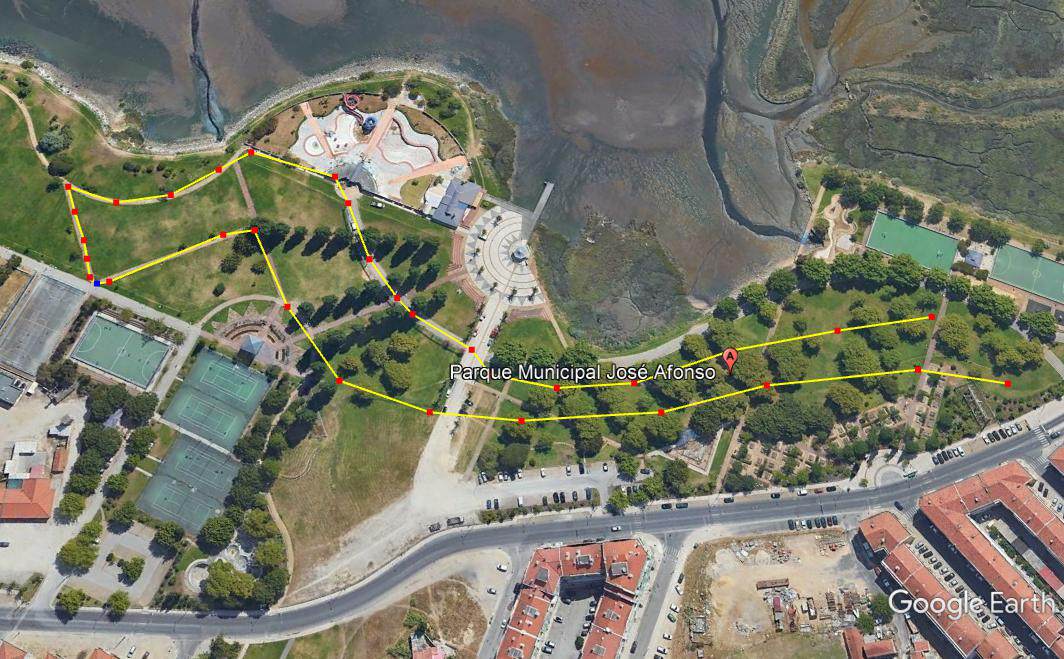